Εξ αποστάσεως διδασκαλία!!!
Τρίτη 19 Μαΐου 2020
19/5/2020
Καλημέρα, παιδάκια μου! Ας ξεκινήσουμε με ορθογραφία!
Κοιτάξτε τη σωστή ορθογραφία και κάντε αυτοδιόρθωση…
Τελικά όλοι μαζί συμβάλλουν στη σωστή λειτουργία της ομάδας και περνούν ένα αξέχαστο καλοκαίρι.
Και στη συνέχεια διαβάζουμε το κείμενο…
Σελίδα 27 του βιβλίου.
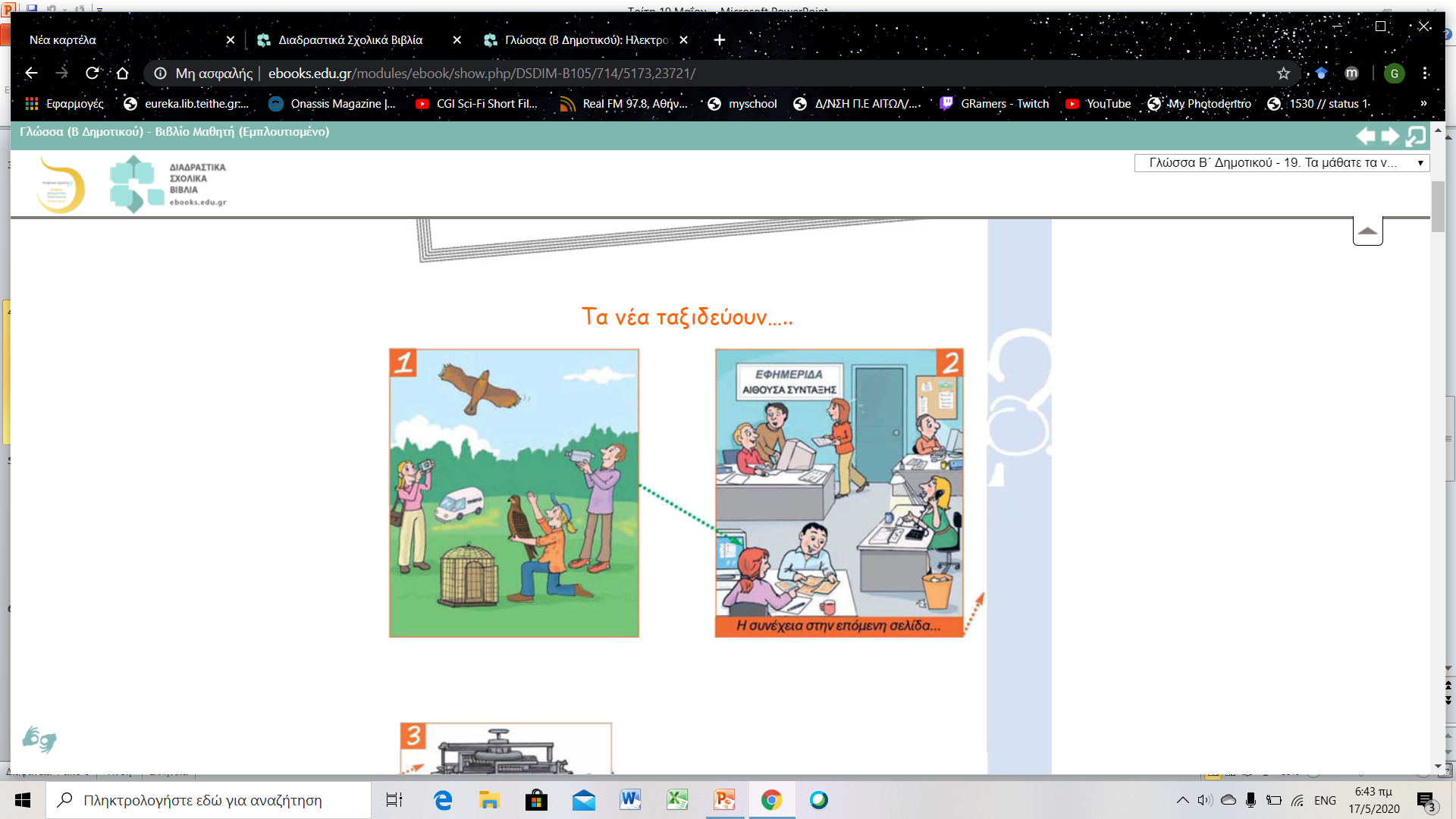 Σελίδα 28 του βιβλίου.
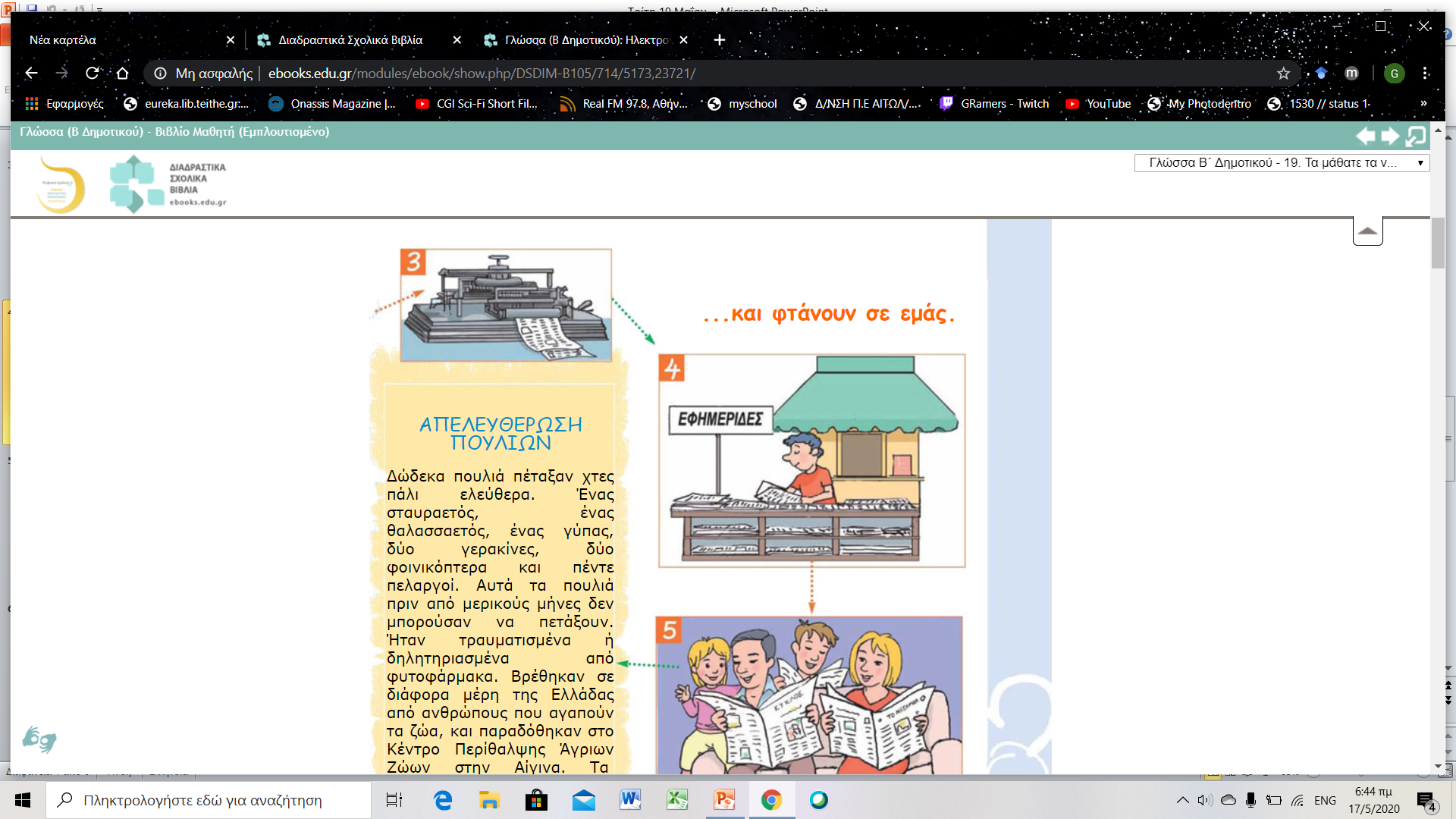 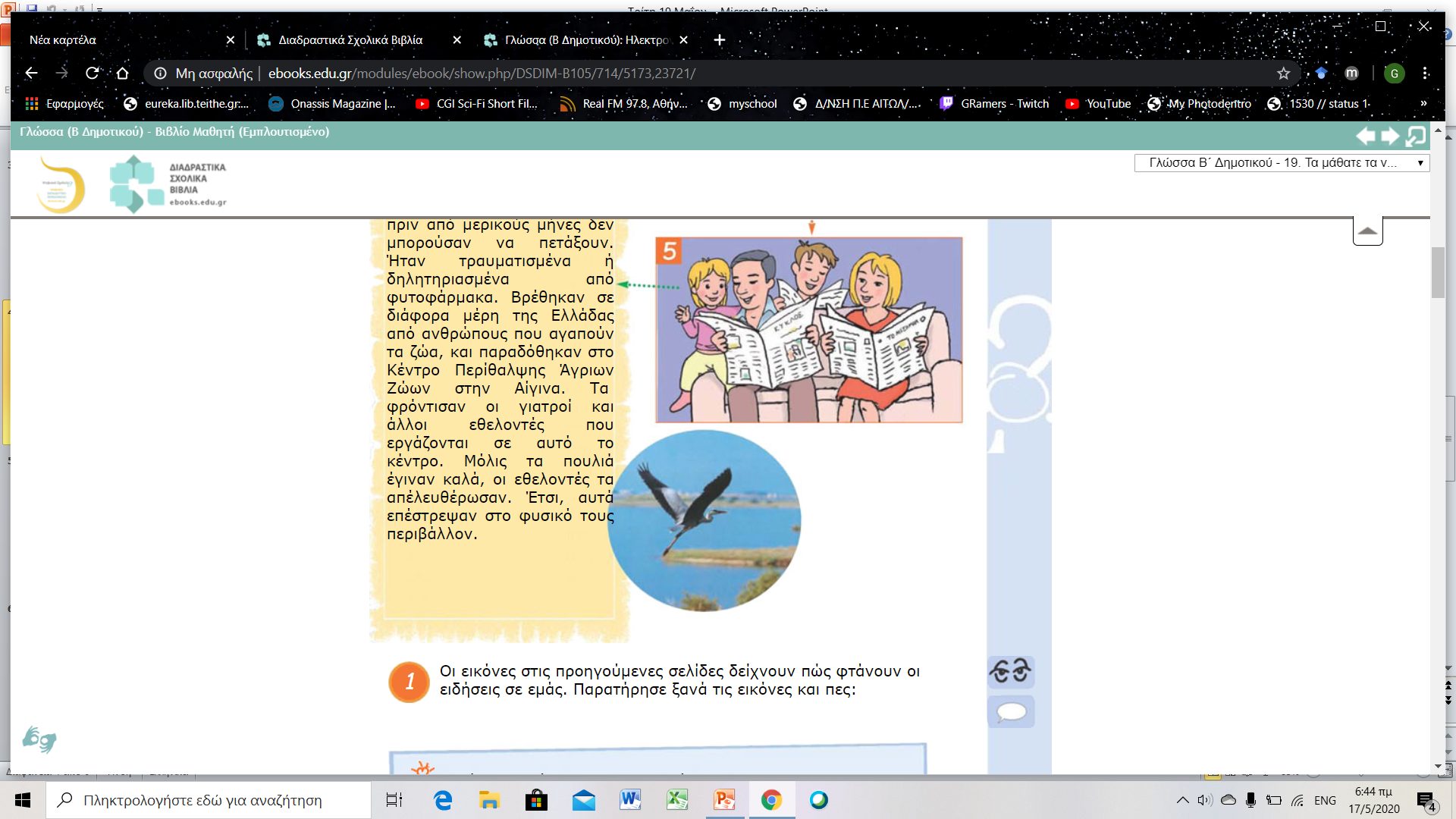 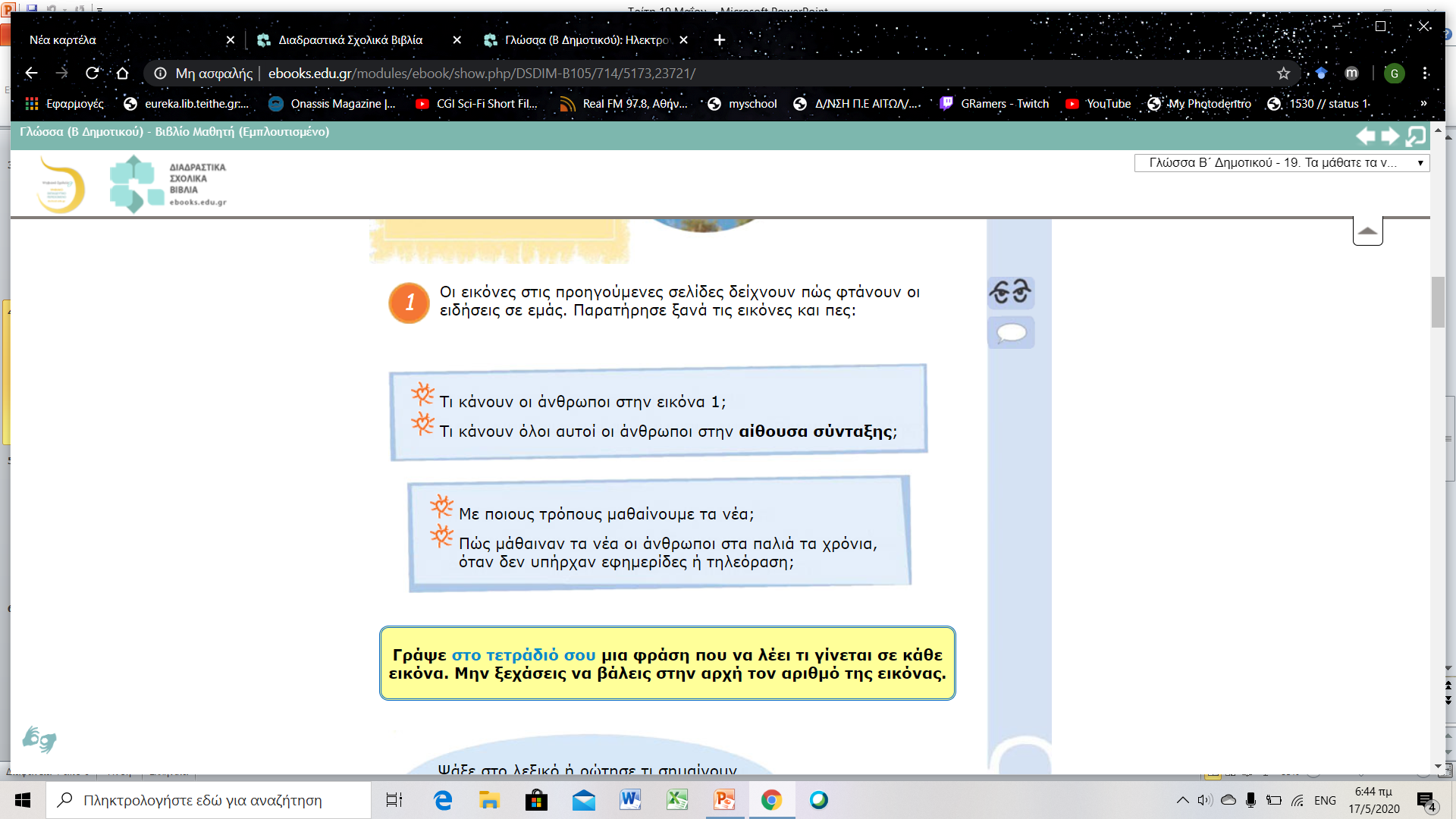 Συζητούμε…
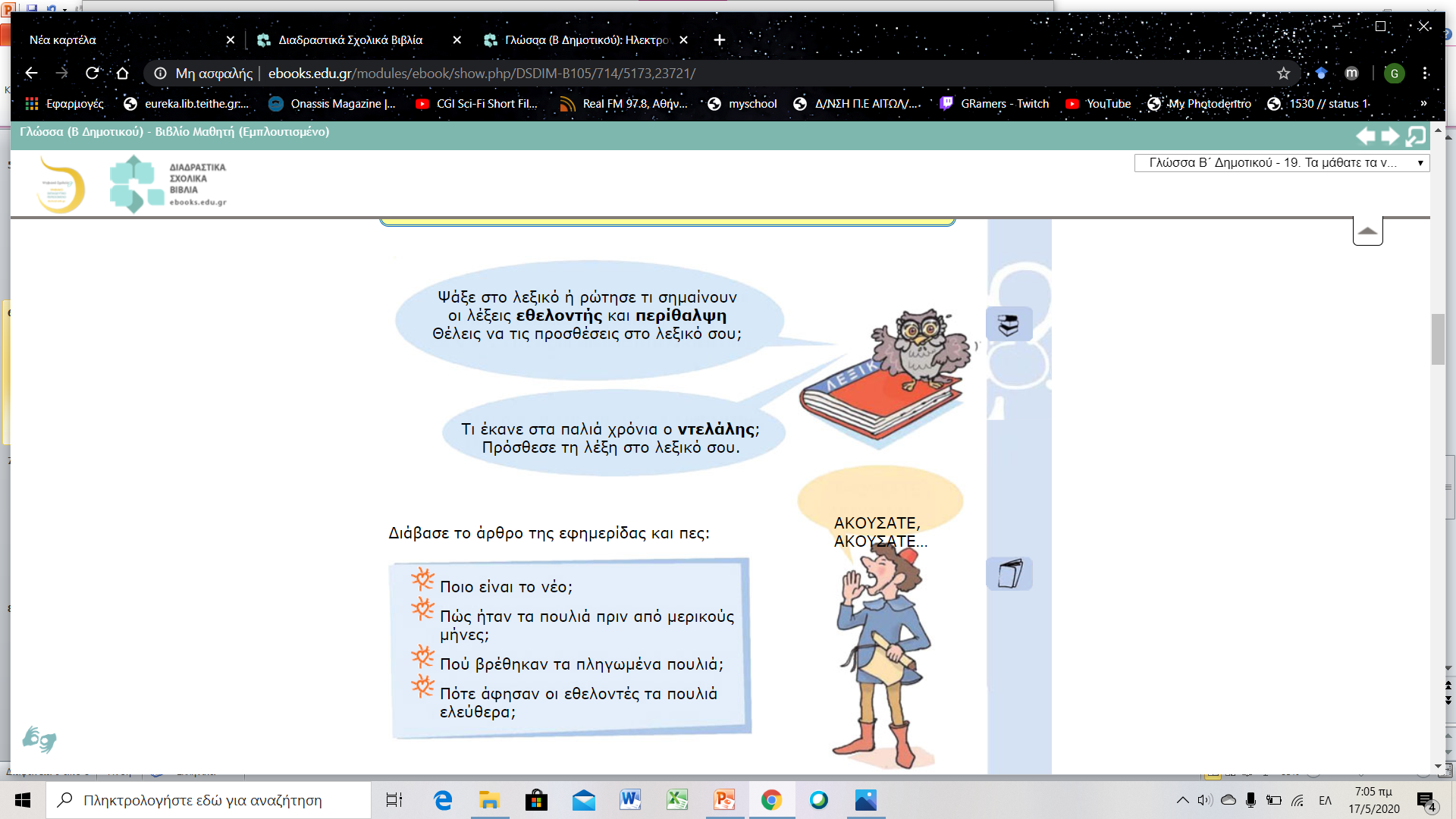 Τι σημαίνουν οι λέξεις…
Σελίδα 31 του βιβλίου.
Σελίδα 33 του βιβλίου. Πώς κλίνουμε ρήματα σε –ώ ( τονίζεται το –ώ)
κοιτώ
κοιτάς
κοιτά
(κοιτάει)
Κοιτούμε
(κοιτάμε)
κοιτάτε
κοιτούν
(κοιτάν ή κοιτάνε)
ζω
ζεις

ζει

ζούμε
ζείτε

ζουν
Εδώ, τελείωσε το σημερινό μας μάθημα…Τα λέμε αύριο!!!